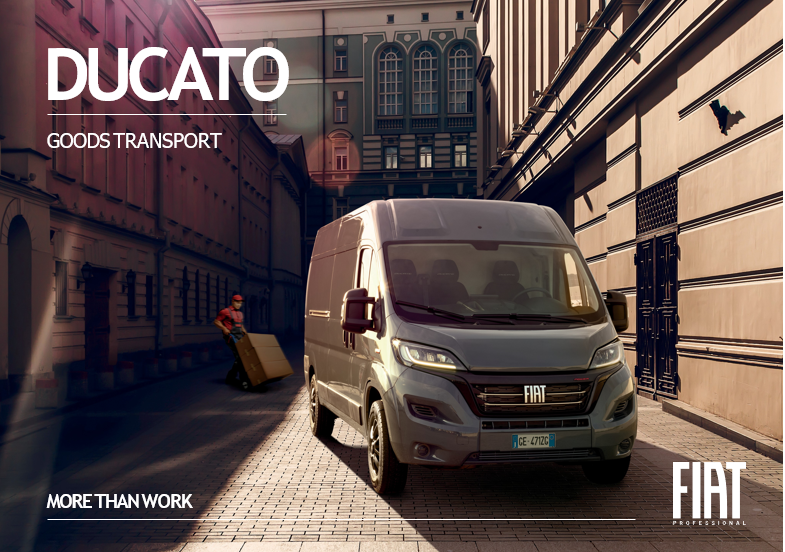 DUCATO PRICE LIST1st November 2023
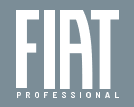 www.fiatprofessional.ie
This online brochure is property of FCA Italy a subsidiary of Stellantis N.V.. FCA Italy makes every effort to ensure that the information, product illustrations and specifications displayed in this online brochure is accurate and up to date and reserves the right to make changes from time  to time without notice in prices, specifications, colours, materials, and to change or discontinue models, which are considered necessary to the purpose of product improvement or for reasons of design and or marketing. Trims and their optionals may vary due to specific market or legal
requirements. Some equipments described and/or illustrated in this online brochure are optional. The images are purely indicative. For more details/information please visit Fiat official website. Fiat Professional® is a registered trademark of FCA US LLC a subsidiary of Stellantis N.V..
Fiat Professional 04.3.4213.08 - S - 04/2022